113學年度第二學期學校日
科任老師:黃以諾
授課科目:四年級自然科學
評量方式
形成性評量 60%:
習作、複習卷、作業、課堂發表、學習態度及實驗精神

總結性評量40%:
定期評量(期中考+期末考)
教學方式
從孩子生活經驗出發
課堂的小組討論
動手做、做中學
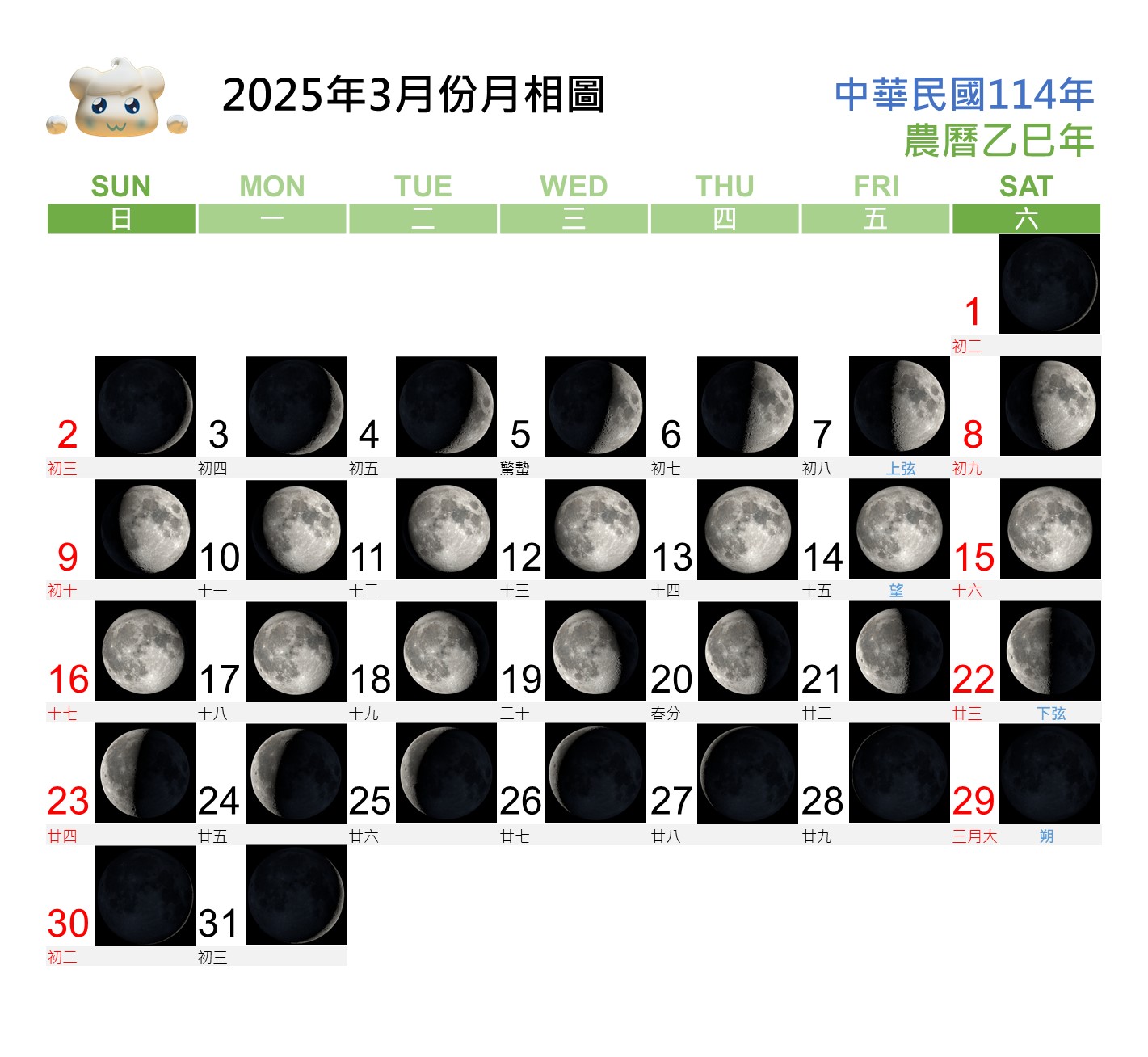 月亮位置觀測
建議觀測日期：3/14-3/16(農曆 十五-十七)
時間：19:00（剛從東方附近升起）
 20:00 21:00 22:00
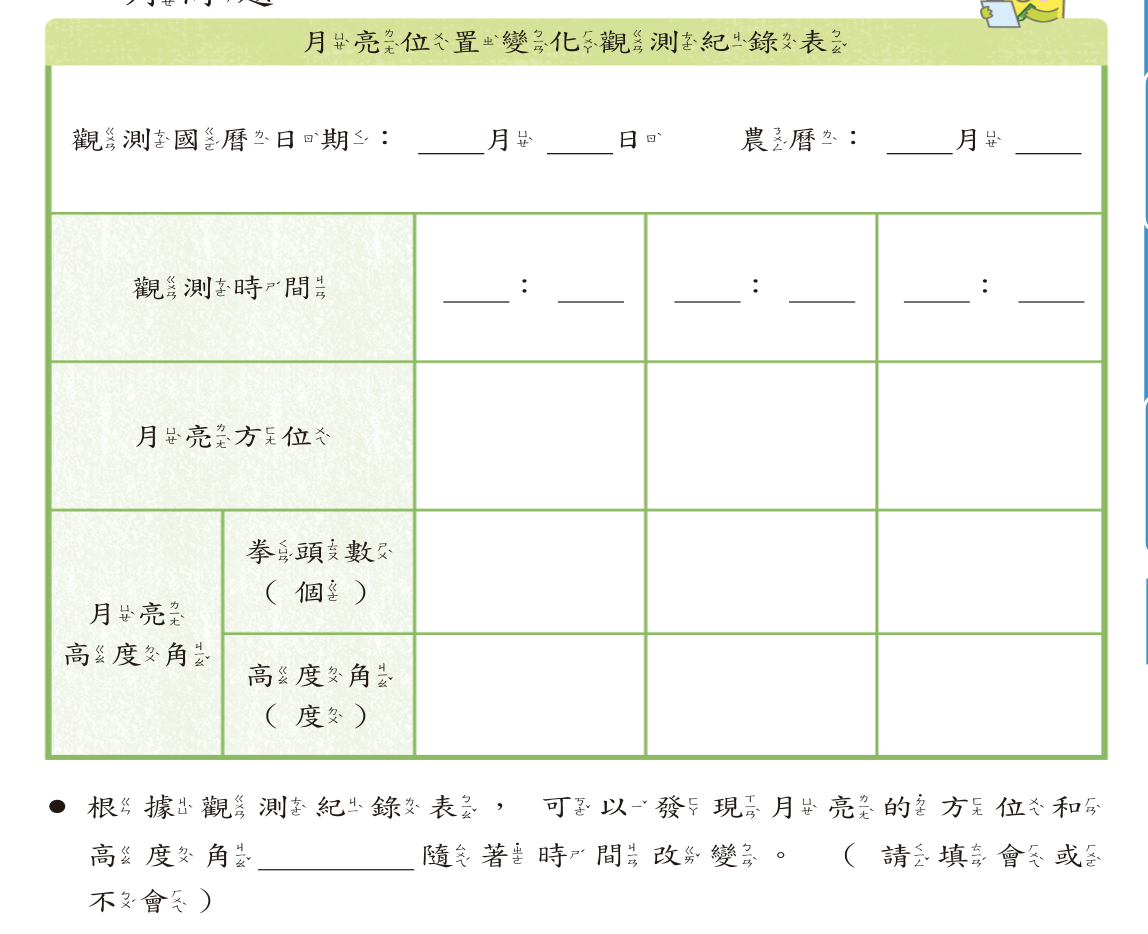 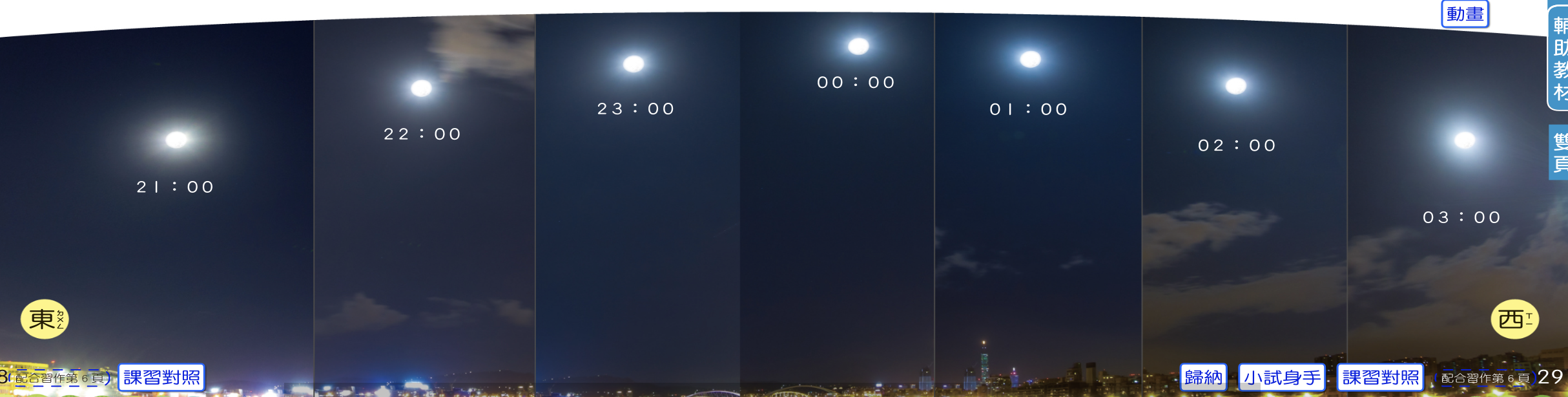 113學年度第二學期學校日
科任老師:黃以諾
授課科目:五年級自然科學
教學方式
從孩子生活經驗出發
課堂的小組討論
動手做，做中學
評量方式
形成性評量 60%:
習作、複習卷、作業、課堂發表、學習態度及實驗精神、實作（岩石礦物辨認）

總結性評量40%:
定期評量(期中考+期末考)
第四單元_實驗注意事項
4-2熱的傳播實驗：
將會觀察鋁盤裡的物質被酒精燈加熱後的現象。上課前，提醒長頭髮的小孩綁頭髮，或是準備浴帽於上實驗課使用。
113學年度第二學期學校日
科任老師:黃以諾
授課科目:六年級自然科學
教學方式
從孩子生活經驗出發
課堂的小組討論
動手做、做中學
議題討論
評量方式
形成性評量 60%:
習作、複習卷、作業、課堂發表、學習態度及實驗精神

總結性評量40%:
定期評量(期中考+畢業考)